Hebrews 1:1

God, who at various times and in various ways spoke in time past to the fathers by the prophets,
Hebrews 1:2

has in these last days spoken to us by His Son, whom He has appointed heir of all things, through whom also He made the worlds;
Hebrews 1:3

who being the brightness of His glory and the express image of His person, and upholding all things by the word of His power, when He had by Himself purged our sins, sat down at the right hand of the Majesty on high,
Hebrews 1:4

having become so much better than the angels, as He has by inheritance obtained a more excellent name than they.
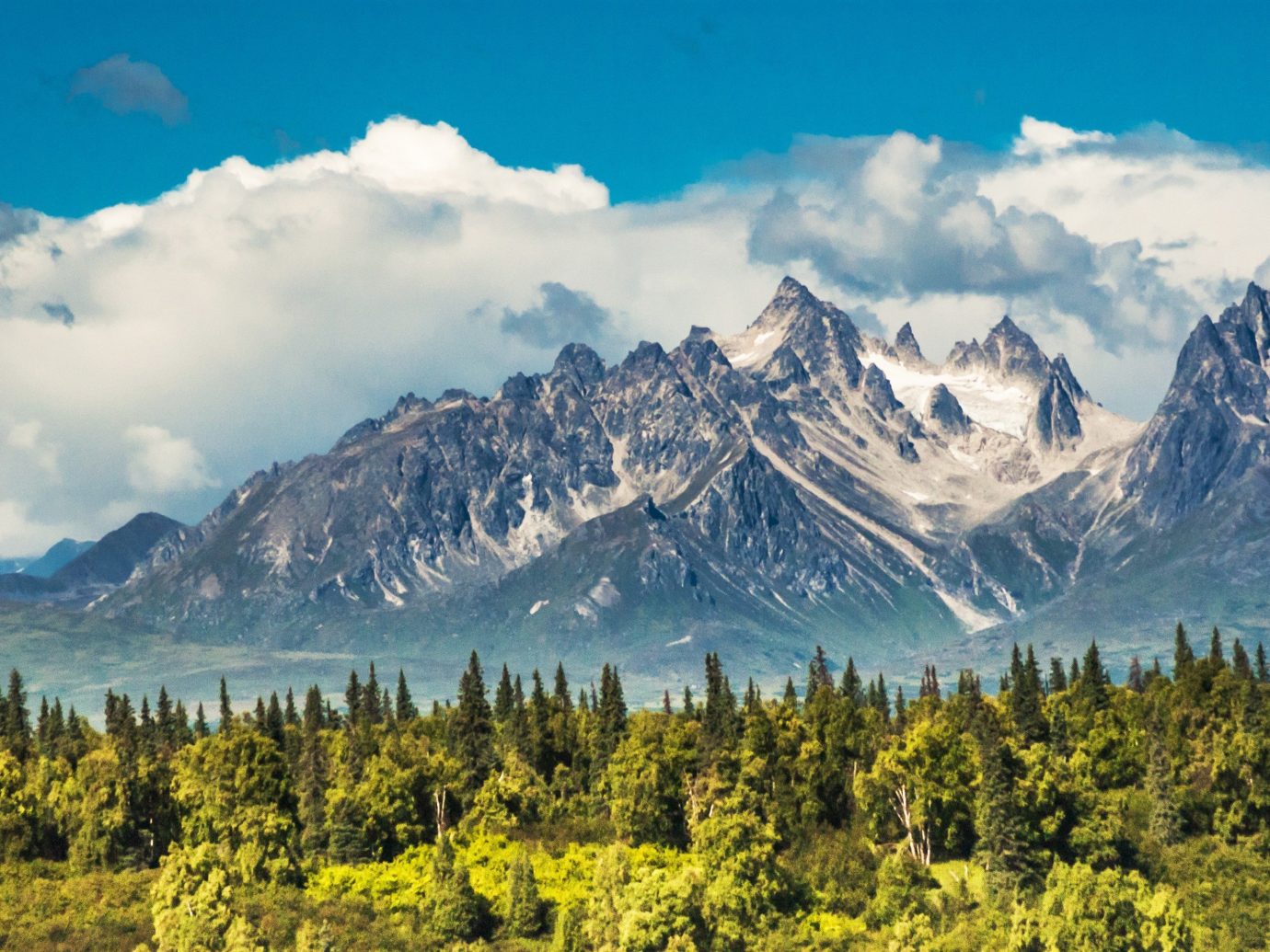 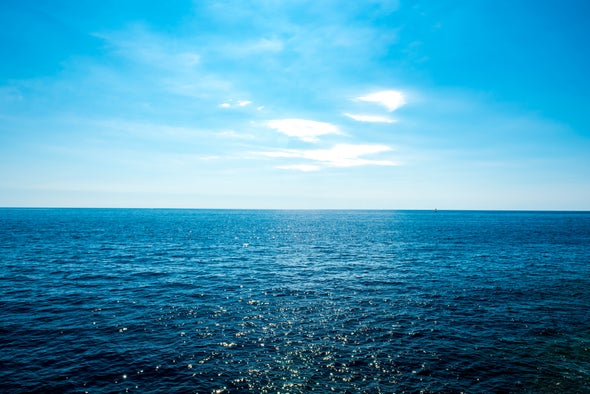 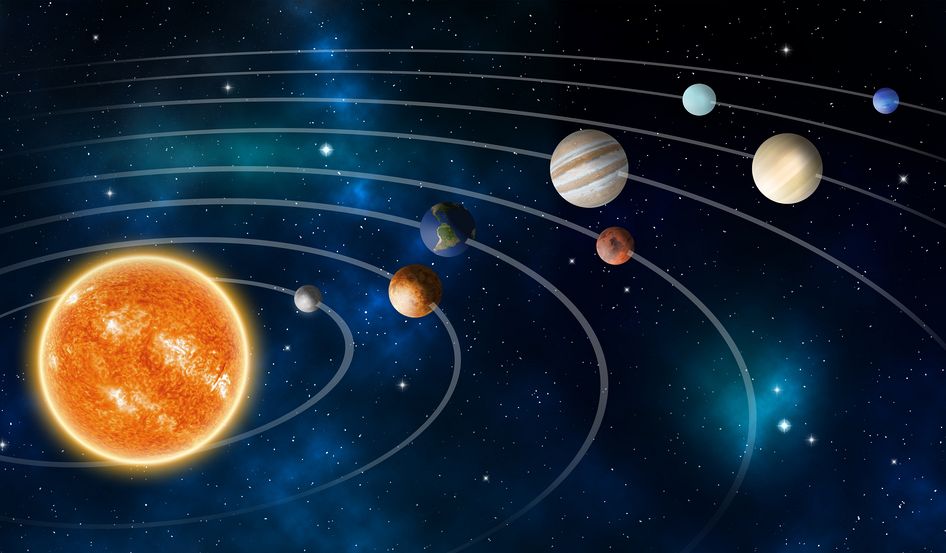 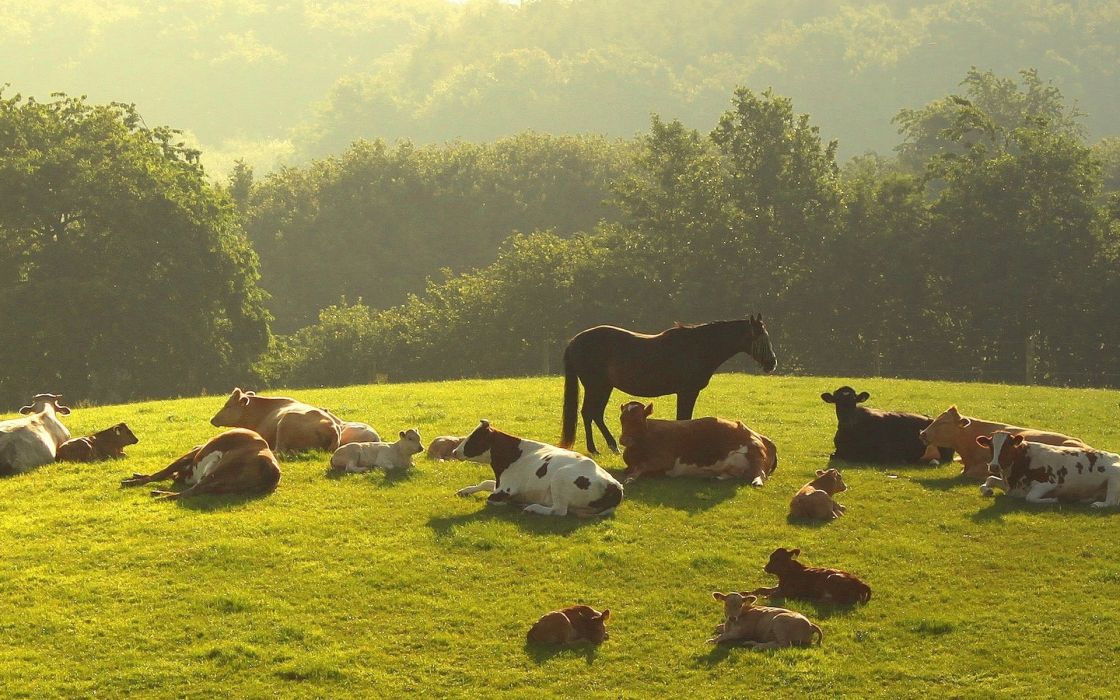 Hebrews 1:1

God, who at various times and in various ways…
1 Corinthians 13:12

For now we see in a mirror, dimly, but then face to face. Now I know in part, but then I shall know just as I also am known.
Hebrews 1:1

…spoke in time past to the fathers by the prophets,
Hebrews 1:2

has in these last days spoken to us by His Son,…
John 5:46

For if you believed Moses, 
you would believe Me; for he 
wrote about Me.
Hebrews 1:2

has in these last days…
Hebrews 1:2

…spoken to us by His Son, whom He has appointed heir of all things, through whom also He made the worlds;
John 1:1

In the beginning was the Word, and the Word was with God, 
and the Word was God.
John 1:2

He was in the beginning with God.
John 1:3

All things were made through Him, and without Him nothing was made that was made.
Hebrews 1:3

who being the brightness of 
His glory and the express image 
of His person,…
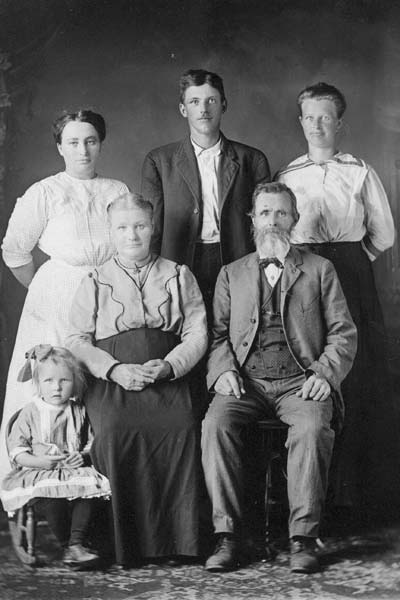 Hebrews 1:3

…and upholding all things by the word of His power,...
Colossians 1:16

For by Him all things were created that are in heaven and that are on earth, visible and invisible, whether thrones or dominions or principalities or powers. All things were created through Him and for Him.
Colossians 1:17

And He is before all things, 
and in Him all things consist.
Hebrews 1:3

…when He had by Himself 
purged our sins,…
Ephesians 2:13

But now in Christ Jesus you who once were far off have been brought near by the blood of Christ.
Hebrews 1:3

…sat down at the right hand of the Majesty on high,
Colossians 3:1

If then you were raised with Christ, seek those things which are above, where Christ is, sitting at the right hand of God.
Jesus is greater than the PROPHETS.
Jesus is greater than RELIGION.
Jesus’ work is
COMPLETED.